Get the 411: Course Identification Numbering System (C-ID) and AB 1111 (Berman, 2021) Common Course NumberingThursday, July 7 | 2:15-3:30
[Speaker Notes: Dolores]
Dolores Davison, C-ID Curriculum Director
Ginni May, ASCCC President 
Mark Edward Osea, Mendocino College
Erik Shearer, Butte College
Presenters
2
[Speaker Notes: Dolores starts and then we introduce ourselves]
The Course Identification Numbering System (C-ID), led by the ASCCC since 2007 continues to evolve and serve 115 community colleges. AB 1111 (Berman, 2021) Common Course Numbering requires a common course numbering system in the California community colleges in order to streamline transfer. Join this session to get the 411 on the history and current state of C-ID, the requirements of AB 1111, and the potential impact of AB 1111 on C-ID and course articulation.
Breakout Description
3
History of C-ID
Begin in 2007 as a successor to the other common numbering projects (including CAN and LDTP) that had preceded it
Initially intended for transfer between CCCs
Following SB 1440 (Padilla, 2010) and SB 440 (Padilla, 2014), C-ID became a tool to use for the creation of TMCs 
Currently, C-ID has 368 approved descriptors and 33 draft descriptors from over 81 different disciplines. 
Total courses in the C-ID system = approximately 21,000
Total courses in the CCC system = approximately 500,000
4
[Speaker Notes: Dolores and Erik]
Common Course Numbering – AB 1111
AB 1111 (Berman, 2021) – Postsecondary education: common course numbering system. passed
California Budget Act 2021-22: $10 million for Common Course Numbering
Budget 2022-23: $105 million additional monies for CCN

History:
SB 1415 (Brulte, 2004) – Postsecondary Education: Donahoe Higher Education Act: Common course numbering system
SB 450 (Solis, 1995) – Towards a Common Course Numbering System; ASCCC Paper adopted November 1995
SB 851 (1983) – Common Course-Numbering Systems A Report to the Legislature in Response to SB 851 (1983)
5
[Speaker Notes: Ginni]
Common Course Numbering – AB 1111
Requirements:

CCC Common Course numbering system for all GE and transfer pathway courses

Bill languages allows committee to start with courses in the C-ID numbering system and expand from there

The C-ID course numbering system identifiers may be used

To be completed by July 1, 2024
6
[Speaker Notes: Ginni]
Common Course Numbering – AB 1111
Progress:
Consultant contracted by Chancellor’s Office
SOVA: https://sova.org 
Faculty Focus Group met March 2, 12:00-1:30
20 Faculty appointed by ASCCC
Consultants
Chancellor’s Office
Survey from the Chancellor’s Office – responses were due March 18
Waiting for report from SOVA and Chancellor’s Office…
7
[Speaker Notes: Ginni]
Preliminary Discussions on AB 1111 Plans
Chancellor’s Office task force
Facilitated by SOVA
Co-chaired by ASCCC, CIOs, and CO

Slide from the Chancellor’s Office…
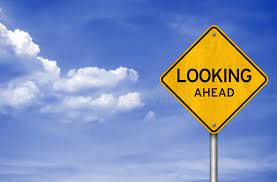 8
[Speaker Notes: Ginni]
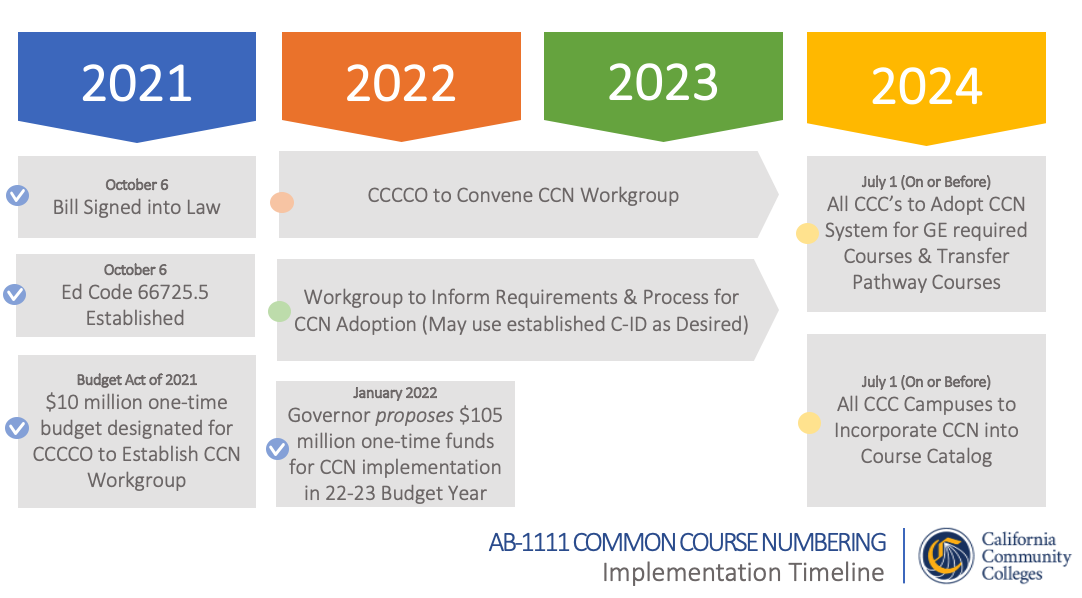 [Speaker Notes: AB 1111, known as the common course numbering project. As you can see from the slide, the end goal is a July 2024 implementation. 
The project is currently nearing the conclusion of the Landscape Scan phase (June 2022)
That phase included lit review, CCN in 18 states (e.g., NV, FL, TX), 100+  interviews (national, and CA higher-ed experts), and a CCC system survey where several thousand responded representing 112 CCCs.
A final Landscape Scan report is anticipated by mid-July
The next phase to follow is the Solutioning Phase.
This phase leverages a Risk Mitigation plan developed using information gathered from the landscape scan (such as concerns and challenges) to form a response to how to mitigate each risk identified.  This type of plan is considered a living document and will be updated as the project evolves.
As part of the Solutioning Phase, a Task Force, will be convened, supported by a charter outlining the groups charge, members, etc. for the group’s work.  The taskforce is called for in the statute concerning common course numbering, and meetings will be accessible to the public.  
We anticipate the taskforce convening as soon as September.  The taskforce will develop a set of recommendations for the implementation plan.
Financially, $10 million is currently allocated to this project, with an additional $105 million proposed in the 2022-23 state higher-education budget trailer bill (AB/SB 183).]
Not all courses or comparable courses meet the same GE Areas

Example
C-ID HIST 140 United States History from 1865
Potential Impact of AB 1111
Mendocino College
On Articulation
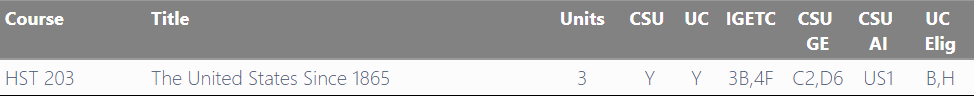 Santa Rosa Junior College
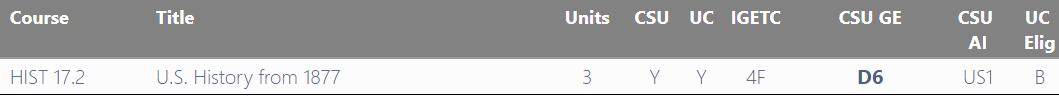 10
[Speaker Notes: Mark]
Not all courses articulate the same to the same university

Example
UCLA: Biological Science
Potential Impact of AB 1111
American River College
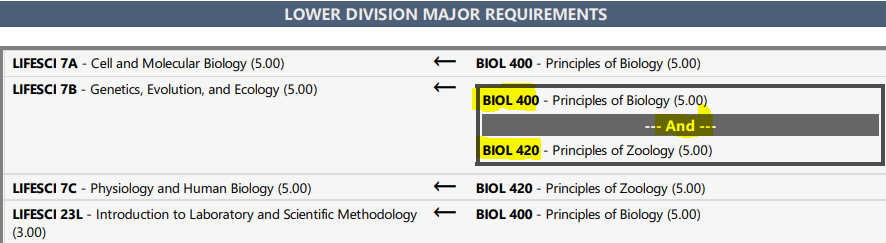 On Articulation
Folsom Lake College
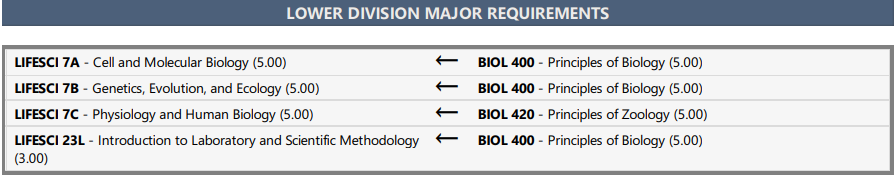 11
[Speaker Notes: Mark]
ASSIST. May require a manual update of courses in ASSIST by the Articulation Officer.

Consulting with Records Office. Begin consulting with Admissions & Records regarding:

 - Character Limitations in SIS for courses, if any
 - Deleted courses and reusing course numbers
 - Upper-division course numbers, if applicable

Curriculum Planning. Begin discussing potential transition plans to renumber and retitle courses
Potential Impact of AB 1111
On Internal Processes
12
[Speaker Notes: Mark]
Criteria for courses to be assigned the same prefix and number
Title
Units
Description
SLOs
More…
College autonomy in regard to course offerings
Courses with same C-ID designator yet different articulation agreements
Assigning courses to disciplines
Course coding
Resource allocation/accounting methods
More?
Potential Impact of AB 1111
Considerations
13
[Speaker Notes: Ginni]
Your thoughts?
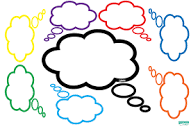 Questions?
Comments…
14